Открытое занятие во второй младшей группе
«Путешествие на ферму»
Учить находить один и много предметов: сравнивать предметы по ширине и величине; различать геометрические фигуры круг и квадрат.
Развивать умения детей отвечать полным ответом; обозначать предметы словами: широкий – узкий, большой – маленький; ввести в словарь детей слова: круг, квадрат.
Воспитывать любовь к домашним животным, желание заботиться о них.
Предупреждать детей об осторожном переходе по мосту.
Индивидуальная работа с Мишей Ш., Димой К., Вовой П.: учить отвечать полным ответом.
Программное содержание:
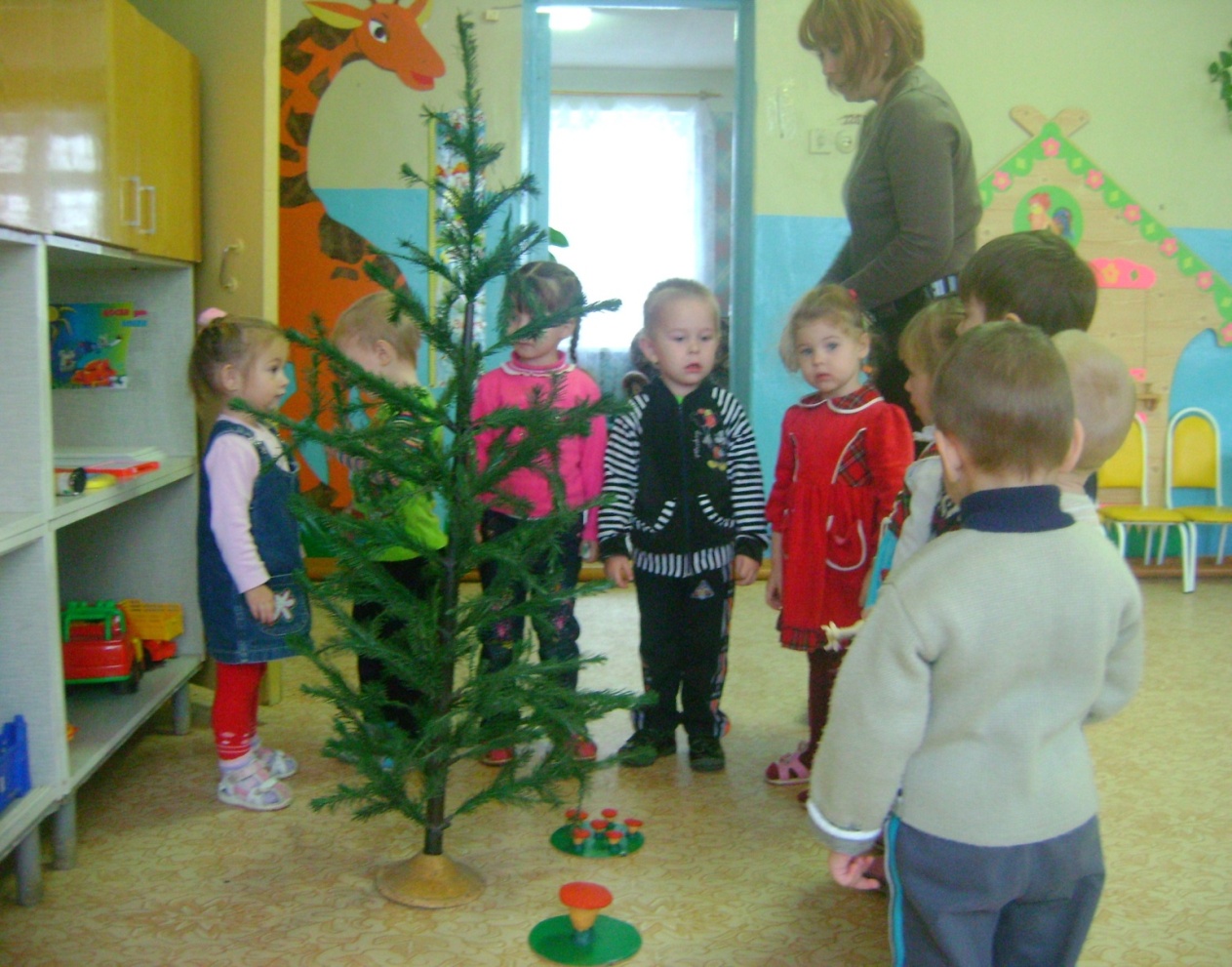 -Ребята, вы любите путешествовать? У нас сегодня необычное занятие, мы с вами отправляемся в путешествие на ферму. Кто живет на ферме?(ответы детей)
-Каких домашних животных вы знаете? (ответы детей).
И так начнем наше путешествие, пойдемте за мной. 
-Ой, ребята, смотрите, а что это у дороги  растёт? (елка)
-А что растет под ёлкой? -Под ёлкой растут грибы. 
-Сколько грибов?-грибов много. (хоров. и инд. ответы).
-Какие грибы по размеру?-Грибы маленькие. (хоров. и инд. ответы).
-А вот ещё один гриб. Он какой по размеру?-Это большой гриб. (хоров. и инд. ответы).
-Сколько больших грибов?-Большой гриб один. (хоров. и инд. ответы).
Вывод: маленьких грибов много, а большой гриб один.
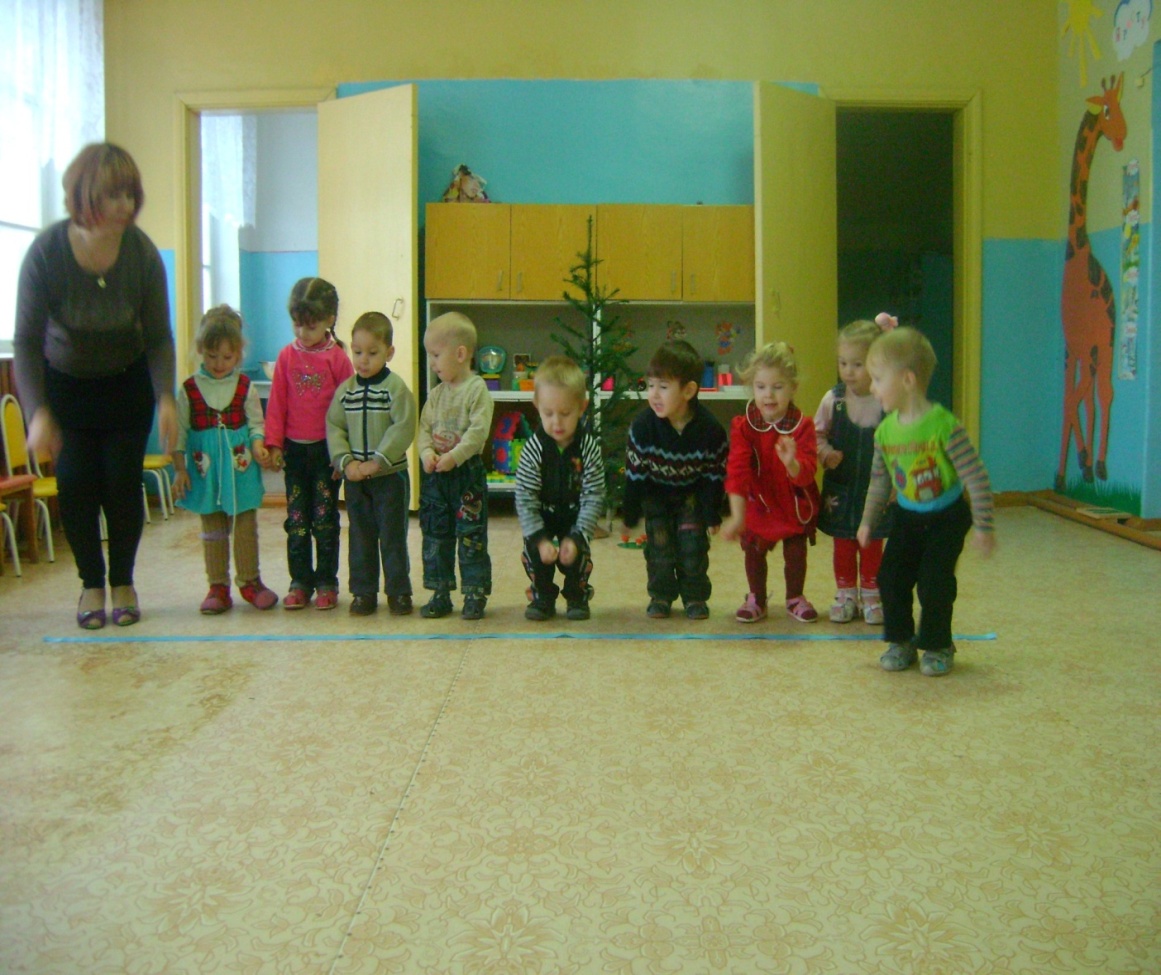 Молодцы. Идем дальше. Посмотрите, впереди нас ручеёк. Давайте мы с вами попробуем перепрыгнуть ручеек? Все прыгаем. Перепрыгнули. А почему мы его смогли перепрыгнуть?(ответы детей).-Мы смогли его перепрыгнуть, потому что он узкий.-Какой ручеек, скажи Маша? Дима? Аня?Вывод: Ручеек узкий, мы смогли его перепрыгнуть.
Хорошо, пойдемте дальше. Ребята, а здесь река, а в реке кто то плавает. Кто это?-Это утка с утятами. . (хоров. и инд. ответы).-А утка какая по размеру?-Утка большая. . (хоров. и инд. ответы).-Правильно. А утята какие?-Утята маленькие. . (хоров. и инд. ответы).-А сколько утят?-Утят много.  (хоров. и инд. ответы).-Сколько уток?-Утка одна. . (хоров. и инд. ответы).
Вывод: Большая утка одна, а маленьких утят много.
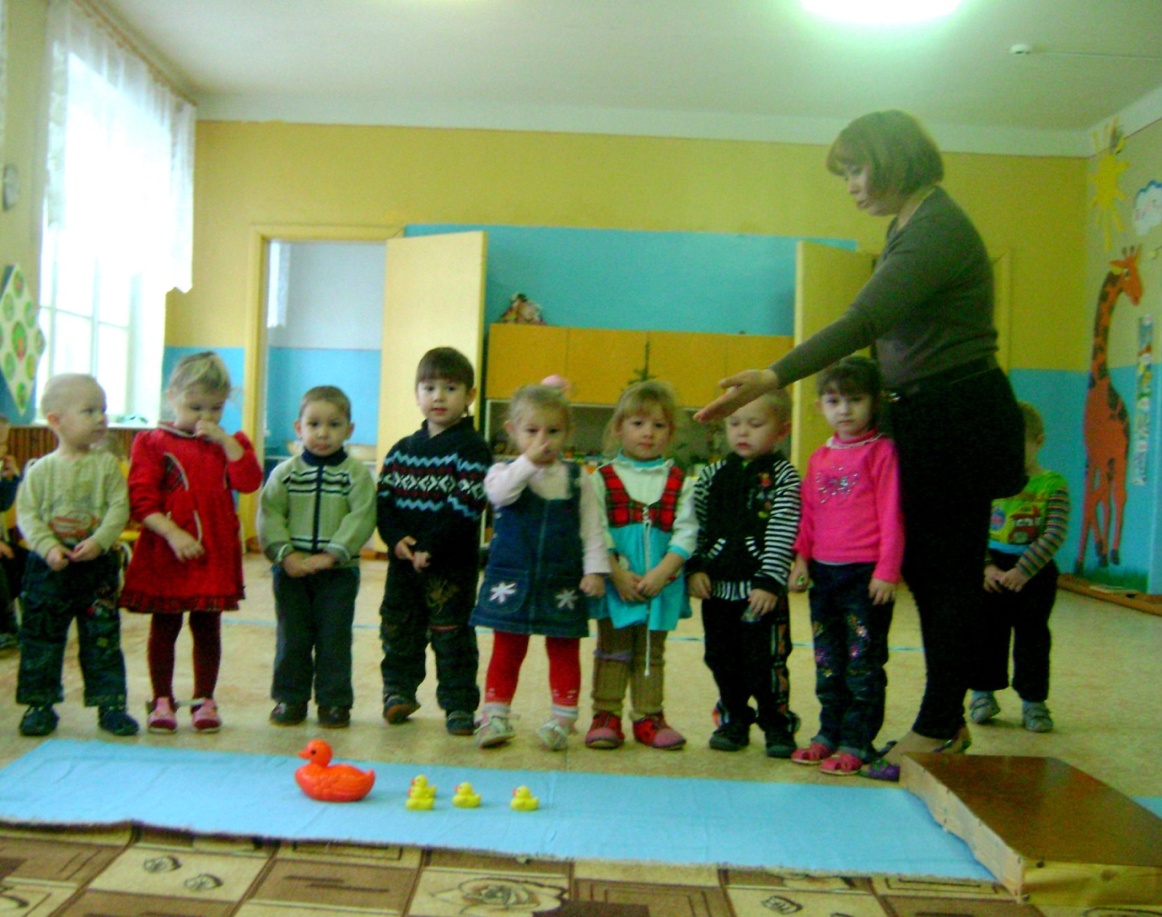 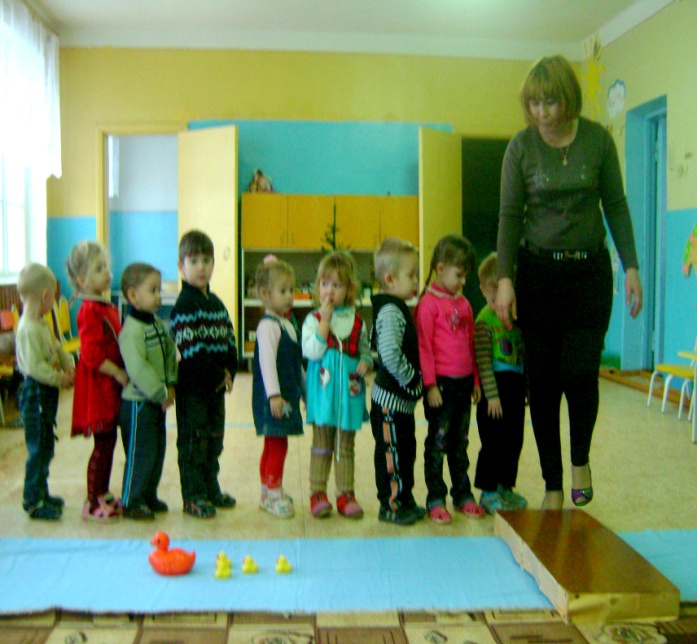 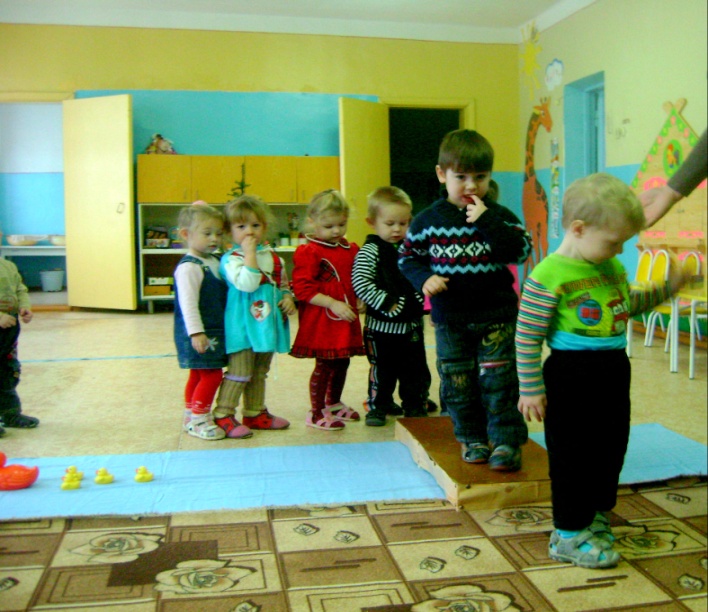 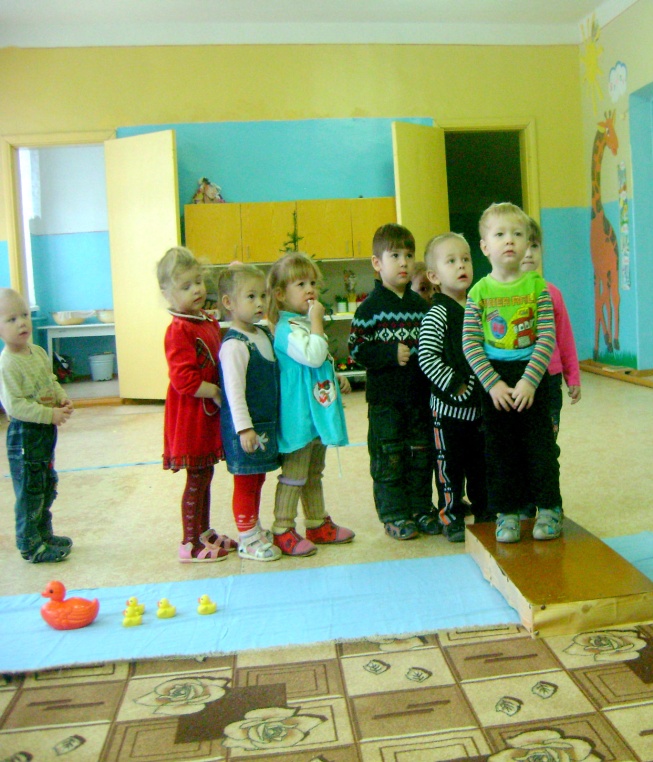 -Ребята , а мы можем реку перепрыгнуть, как ручеек перепрыгнули? (ответы детей).-А почему не можем?-Потому, что река широкая.  (хоров. и инд. ответы).
Вывод: Мы не можем перепрыгнуть речку, потому что она широкая.-А как же нам перебраться на другой берег?-Молодцы! Конечно же, реку перейдем по мостику. Идем друг за другом, не толкаясь, чтобы не упасть в реку.-Вот мы с вами мы прошли по мосту. Устали? Давайте поиграем в игру.
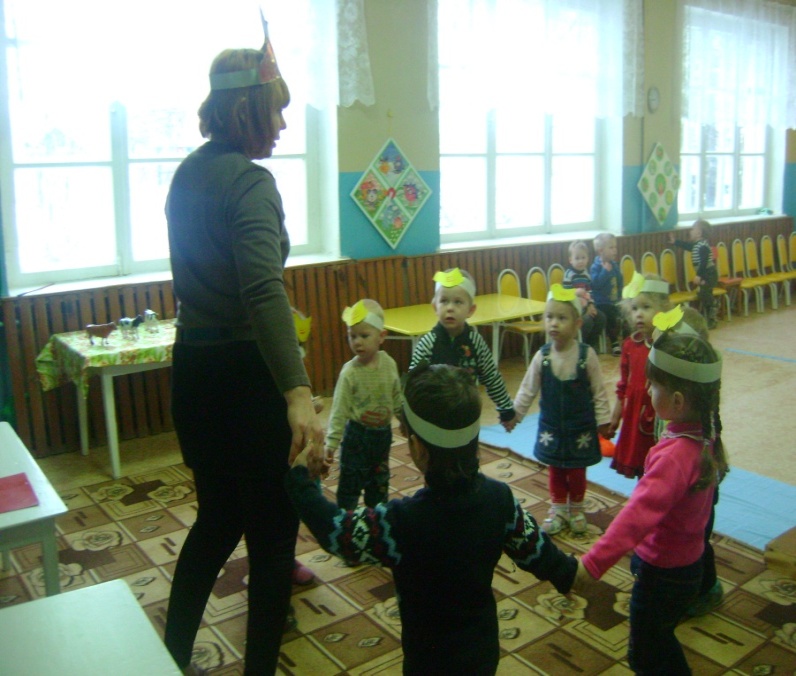 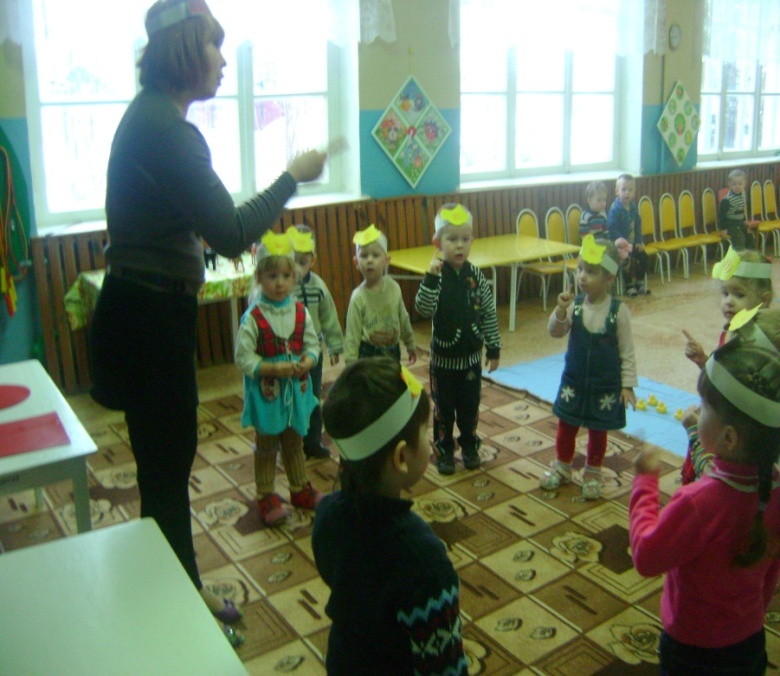 Игра «Вышла курочка гулять»Вышла курочка гулятьСвежей травки пощипать.А за ней ребятки, желтые цыплятки.Ко-ко-ко, ко-ко-ко (стучат пальцем по полу)Не ходите далеко (грозят пальцем)Съели толстого жука, дождевого червяка.Выпили водицы (запрокинуть голову вверх)Полно корытце (руки в стороны)
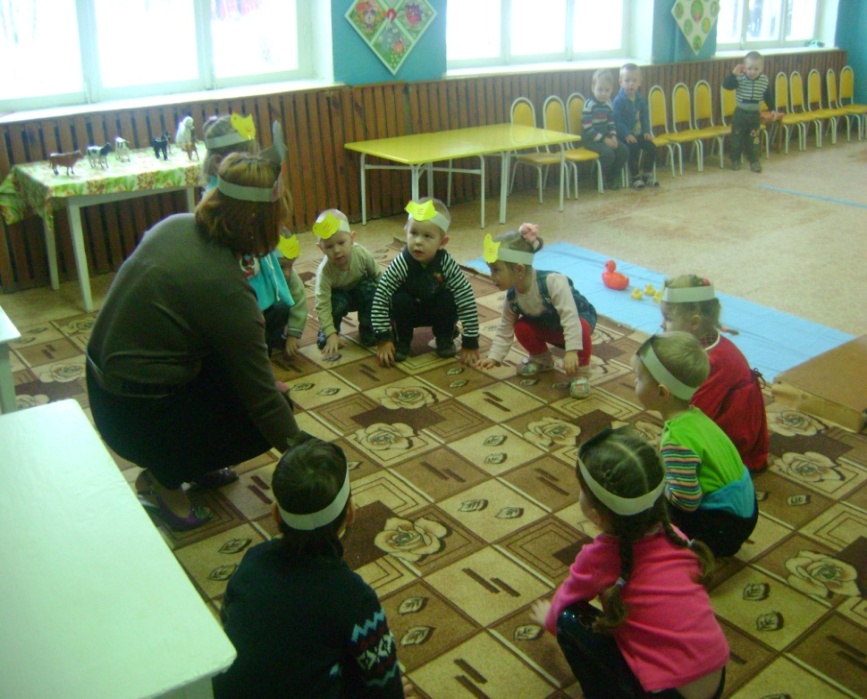 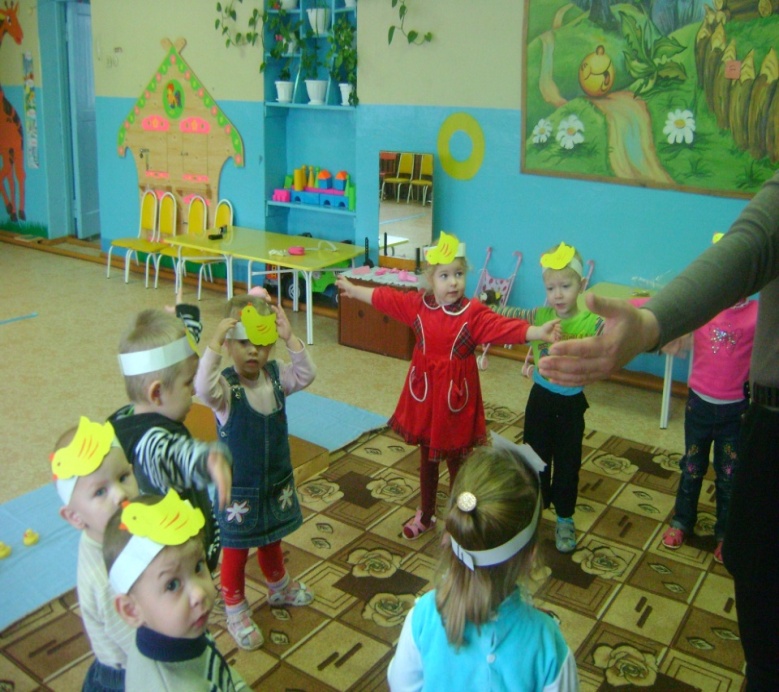 -Молодцы!  Вот мы с вами и дошли до фермы. Посмотрите, на зеленом лугу пасутся домашние животные.-Каких домашних животных вы здесь видите? (ответы детей)-Кто это? (Это лошади.)-Сколько лошадей?(много)-А это кто? (Это коровы)-Сколько коров? (коров много)-Посмотрите сюда, кто это? (Это бык)-А сколько быков? (Бык один)-Сколько домашних животных на ферме?-Домашних животных много. (хоров. и инд. ответы).Вывод: На ферме живет много домашних животных.-Когда наступает ночь, животные ложатся спать. Давайте мы их с вами расселим в домики, но домики не простые. Посмотрите:
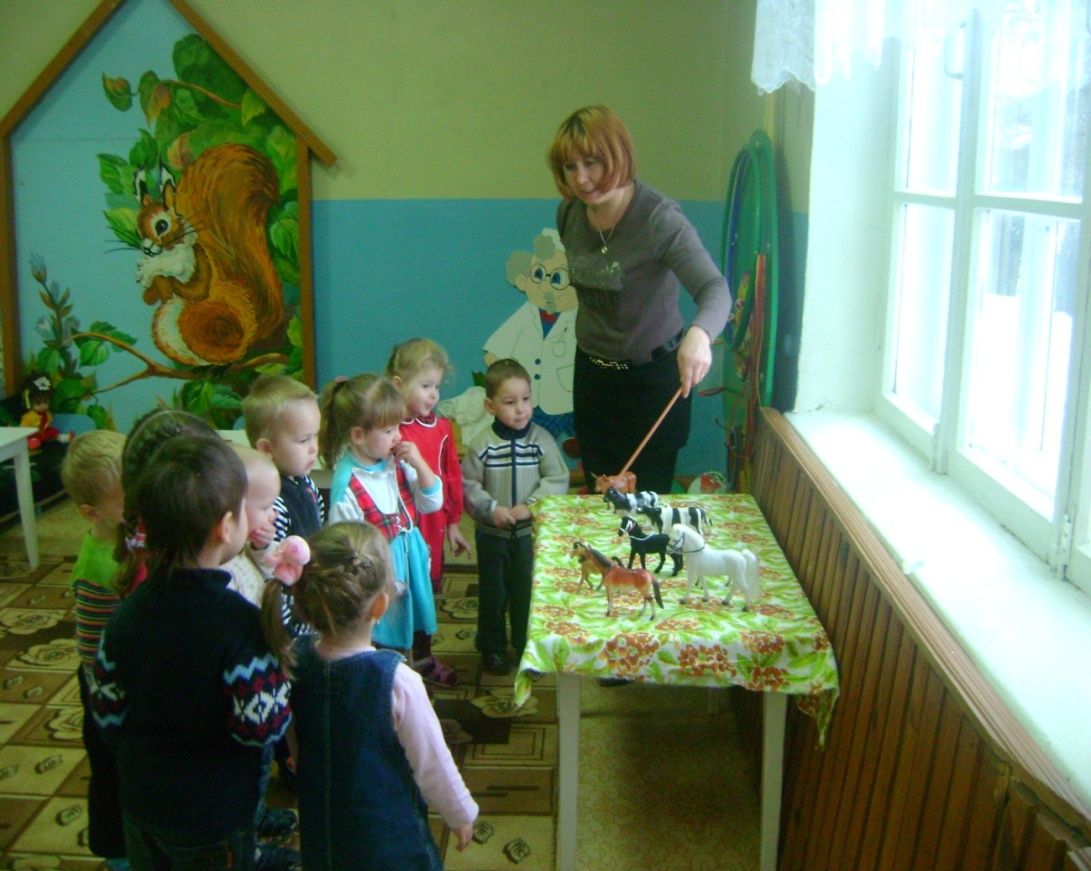 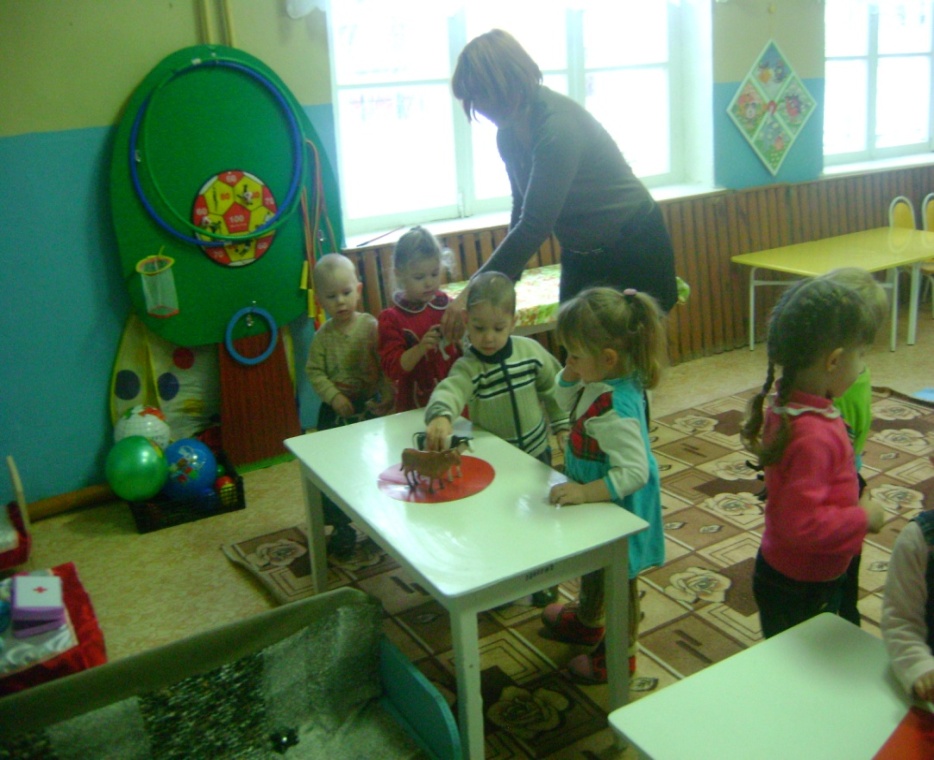 Дидактическая игра «Кто, где живет?»-Что это? (круг)-В этот домик  мы поселим коров и быка.
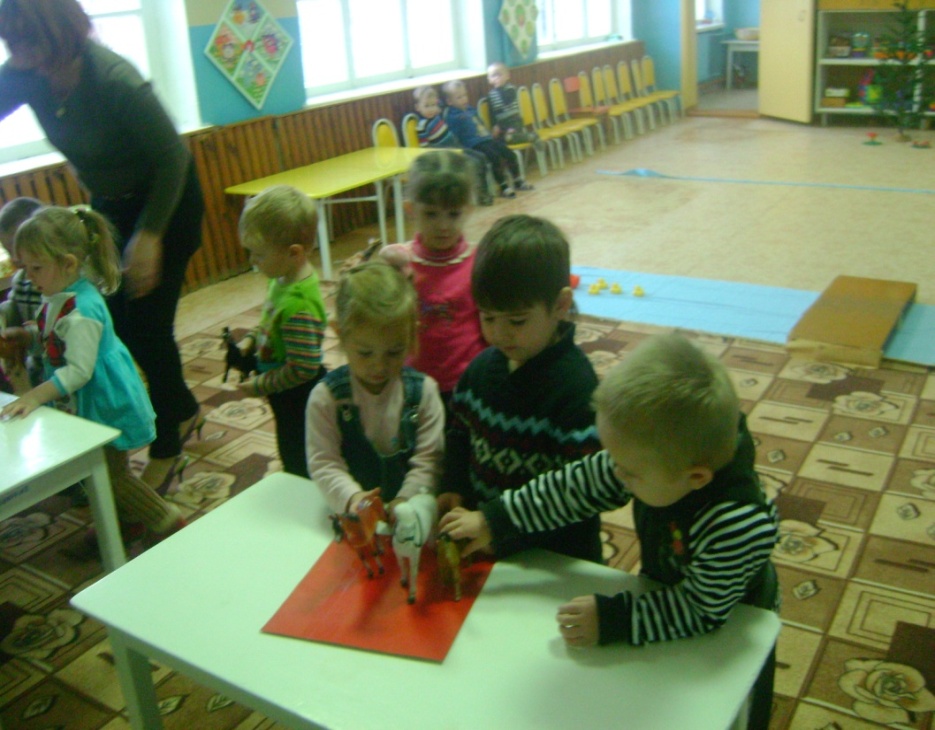 -А это что за фигура? (это квадрат)-В этот домик мы поселим лошадок. Возьмите по одному животному, какое хотите и уложите спать в домики.
Итог :Где мы сегодня побывали?-Мы были на ферме.-Что мы видели по дороге на ферму?-Мы нашли много маленьких грибов и один большой. Перепрыгнули через ручеек, прошли по мосту через реку, видели одну большую утку и много маленьких утят. А на ферме мы поселили домашних животных в большие дома.-Вам понравилось наше путешествие? (ответы детей)-И мне очень понравилось, как вы отвечали на мои вопросы. Молодцы!